Organisational Structure as of 26/11/2024
Chief Executive
Executive Assistant Team Leader
Executive Assistant to the Leader
Director of Housing and Projects
Director of Growth & Culture
Assistant Director (Planning & Growth)
Assistant Director (Leisure, Culture & Place)
Assistant Director (Governance & Public Protection) & Monitoring Officer
Deputy Chief Executive & Section 151 Officer
Head of Service 
(HR & Organisational Development)
Executive Assistant X3
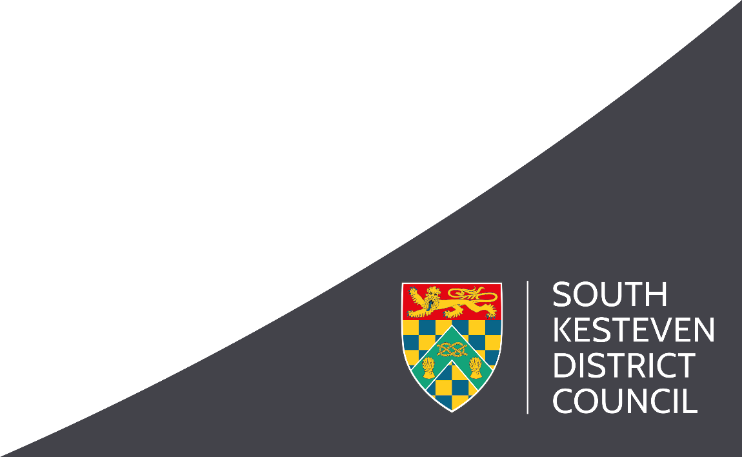 * Please note that numbers refer to headcount and not FTE
Chief Executive
Director of Growth and Culture
Assistant Director (Leisure, Culture and Place)
Assistant Director (Planning and Growth)
Head of Economic Development & Inward Investment
Assistant Director (Planning and Growth)
Communications Manager
Assistant Director (Leisure, Culture and Place)
Heritage Action Zone Project Manager
East Midlands Building Control Manager
Consultation and Engagement Officer
Arts and Cultural Services Manager
Business and Skills Officer
Office Manager
Leisure & Open Spaces Team Leader
Senior Communications Officer
Tourism and Visitor Economy Officer
Planning Policy Manager
Street Scene Manager
Communications Officer X2
Grantham Engagement Manager
Development Management & Enforcement Manager
Future High Street Fund Programme Support Officer
Programme Support Officer
UKSPF Project Manager
Assistant Director (Planning and Growth)
BUILDING CONTROL
East Midlands Building Control Manager
Building Control Team Leader
Senior Building Control Support Officer
Building Control Technical Assessor
Building Control Surveyor X4
Building Control Officer X2
Building Control Support Officer X3
Trainee Building Control Officer X3
Building Control Support Officer Apprentice
Assistant Director (Planning and Growth)
PLANNING
Planning Policy Manager
Office Manager
Development Management and Enforcement Manager
Principal Design Officer
Senior Enforcement Officer
Principal Development Management Planner X2
DM Support Officer X4
Street Name & Numbering Officer
Conservation Officer X2
Principal Development Management Planner
Senior Development Management Planning Officer
Planning Apprentice
Technical Support
Senior Planning Policy Officer
GIS/LLPG Officer
Planning Enforcement Officer X2
Assistant Planning Officer
Infrastructure Delivery Officer
Planning Policy Officer
Development Management Planner X2
Senior Planning Officer X2
Planning Policy Officer – Affordable Housing
Assistant/ Graduate Planning Officer
Development Management Planner
Assistant Planning Policy Officer
Assistant Planning Officer
Tree Officer
Assistant Director (Leisure, Culture and Place)
ARTS AND CULTURE
Arts & Cultural Services Manager
Programming Officer
Guildhall Admin
House Manager, South Kesteven Community Point
Senior Marketing & Events Officer
Venue Manager – Guildhall Arts Centre
Venue Manager Stamford Arts Centre
Senior Technician
Guildhall Arts Centre
Technician
(Stamford Arts Centre) X4
Duty Officer X2
Duty Officer X3
Duty Officer X4
Cleaner X2
Cleaner
Head Bartender
Casual Cleaner
Senior Technician
(Stamford Arts Centre)
Cleaner X2
Casual Cleaner
Casuals in Cultural Services (Guildhall Arts Centre) x 11

Casuals in Cultural Services (Stamford Arts Centre) x 37
PARKS AND LEISURE
Assistant Director (Leisure, Culture and Place)
Corporate Facilities Lead
Street Scene Manager
Leisure, Parks and Open Spaces Team Leader
Markets & Events Supervisor
Parks and Events Community Engagement Officer
Project Officer
Senior Parks and Cemetery Officer
Physical Activity & Wellbeing Lead
Facilities & Car Park Co-ordinator
Cleaner x 6
Street Scene
Street Scene Manager
Estate Officer X2
Cleaner
Street Scene Supervisor X 2
Grounds Maintenance Supervisor
Customer Liaison Officer
Performance Officer
Street Scene Chargehand X4
Grounds Maintenance Chargehand X2
Grounds Maintenance Operatives x 7
Street Cleansing Class 1 (7.5t) Drivers x 6
Head Groundsman
Street Cleansing Drivers 
x 3
Street Scene Operatives
CORPORATE PROJECTS, PERFORMANCE AND CLIMATE CHANGE
Director of Housing
Head of Service (Corporate Projects, Performance and Climate Change)
Business Support Manager & Corporate Projects
Policy Officer
Corporate Project Officer X 2
Sustainability & Climate Change Manager
New Build Project Officer
Performance Analyst
Sustainability Project Support Officer
Central Business Support Officer X 8
Complaints Administrator
Tree Project Officer
Business Support Supervisor
Alison Hall-Wright
Director of Housing and Projects
Corporate Responsibility
Head of Service (Housing)
Emergency Planning, Health & Safety Manager
Head of Service (Housing Technical Services)
Corporate Health & Safety Compliance Administrator
Sheltered Housing Manager
Homelessness & Rough Sleeper Manager
Allocations Team Leader
Tenancy Services Manager
Housing Decarbonisation Manager
Repairs Manager
Damp & Mould Surveyor
Compliance Officer
(Fire Lead)
Housing Strategy Manager
Service Improvement Officer X 2
H&S and General Compliance Officer
Senior Housing Service Improvement Officer
Asbestos Manager
Housing Service Improvement Officer
Senior Trades Operative (Compliance)
Compliance Administrator X 2
Head of Service (Housing)
TENANCY SERVICES
Tenancy Services Manager
Tenancy Services Team Leader
Tenancy Support Officer X 2
Handy Van Operative
Housing Decant Officer
Estate Officer X 2
Housing Officer X 5
Housing Co-Ordinator X 3
Head of Service (Housing)
SHELTERED HOUSING
Sheltered Housing Manager
Caretaker X2
Sheltered Housing Officer X2
Senior Sheltered Housing Officer
Sheltered Housing Cleaner X7
N
HOUSING OPTIONS
Head of Service (Housing)
Domestic Abuse Officer
Homelessness & Rough Sleeper Manager
Allocations Team Leader
Allocations Officer X2
Housing Options X4
Housing Options Officer
(Afghan Project)
Housing Options Officer X 5
Senior Housing Options Officer
CHANGE4LINCS
ROUGH SLEEPER INITIATIVE PROJECT (externally funded)
Change 4 Lincs Team Leader
Local Lettings Officer
Supported Tenancy Officer X5
Intensive Housing Support Worker
Outreach Worker X3
Landlord Liaison Officer
Support & Reconnection Officer
This is a partnership project of 4 Lincolnshire authorities working collaboratively to prevent rough sleeping in line with statutory responsibilities:
North Kesteven District Council (NKDC)
West Lindsey District Council (WLDC)
South Holland District Council (SHDC)
South Kesteven District Council (SKDC)
Head of Service (Housing Technical Services)
TECHNICAL SERVICES
Housing Decarbonisation Manager
Repairs Manager
Retrofit Inspector
Lead Quantity Surveyor
Electrical Contract Manager
Planned Works Manager
Mechanical Contract Manager
Damp and Mould Surveyor
Retrofit Advisor
Information Resource and Cost Officer
Project Officer X3
Technical Services Administrator
Senior Site Inspector
Site Inspector X4
Repairs Manager
REPAIRS
Voids Manager
Voids Supervisor
Repairs Supervisor – Trades
Repairs Supervisor - Trades
Customer Contact Supervisor
Resource and Cost Officer
Customer Contact Officer X 6
Voids - Trades
Voids Inspector
Customer Contact Officer 
(Voids)
Voids Contract Officer
Senior Trades Operative (South)
Repairs and Voids Administrator
Stock Management Co-ordinator
North Trades
South Trades
Compliance Trades
HUMAN RESOURCES
Chief Executive
Corporate Project Officer / Senior HR Officer
Head of Service 
(Human Resources and Organisational Development)
Senior HR Officer
HR Officer X 2
HR Assistant X 2
Graduate Trainee
Chief Executive
Assistant Director (Governance and Public Protection) and Monitoring Officer
Head of Public Protection
Elections and Democratic Team Leader
Democratic Services Manager and Deputy Monitoring Officer
Governance Support Team Leader
Assistant Director (Governance and Public Protection) and Monitoring Officer
Elections and Democratic Team Leader
Governance Support Team Leader
Democratic Services Manager and Deputy Monitoring Officer
Data and Information Governance Officer
Electoral Services Officer X 2
Land Charges Co-Ordinator
Democratic Officer X 3
Electoral Assistant and  Visiting Officer
Legal Executive
Land Charges Assistant
Member Services Officer
Governance Support Assistant
Local Land Charges Assistant X 2
Head of Service (Public Protection)
Licensing Manager
Environmental Health Manager – Commercial Team
Environmental Health Manager – Environment & Private Sector Housing Team
Community Safety Manager
Safer Streets Co-Ordinator
Environmental Health Officer
Licensing Officer X2
Senior Environmental Health Officer
Senior Private Sector Housing Officer
Senior Neighbourhoods Officer
Senior Housing Grants Officer
CCTV Control Room Supervisor
Technical Support Officer X2
Food Health and Safety Officer X 3
Adaptations Surveyor
Private Sector Housing Officer
Environmental Protection Officer X 2
Neighbourhoods Officer X3
CCTV Operator X 8
Technical Support Officer
Housing Grants Officer
Technical Support Officer
Casual CCTV Operator X2
Technical Support Officer
Disabled Facility Grant Technical Support Officer
Neighbourhoods Assistant
Neighbourhoods Enforcement Officer
Deputy Chief Executive and Section 151 Officer
Head of Service (Waste Management & Markets)
Head of Service (Revenues, Benefits,  Customer Services and Community)
Deputy Director (Finance and ICT) and Deputy Section 151 Officer
Head of Service (Property & IT)
Senior Assets Officer
Corporate Assets Team Leader
Mechanical & Electrical Project Officer
Reactive Maintenance Officer
Compliance and Data Officer
Systems Data Administration Officer
Deputy Chief Executive and Section 151 Officer
Head of Service (Waste Management & Markets)
Markets Manager
Waste & Recycling Manager
Waste & Recycling Assistant Manager
Stamford Market Chargehand X2
Grantham Market Chargehand
Business Support Team Leader
Market Operative x 15
Casual Market Operative x 3
Transport Manager
Commercial Waste Account Manager
Waste & Recycling
Waste Team Manager
Business Support Team Leader
Commercial Waste Account Manager
Transport Manager
Waste & Recycling Assistant Manager
Commercial Waste Co-Ordinator
Workshop Supervisor
Operational Support Officer (Waste)
Waste Operations Supervisor
Supervisor Support
Interim Waste Operations Supervisor
Operational Support Officer (Finance)
Vehicle Fitter X4
Commercial Waste Driver X2
Waste and Recycling Driver x 24
Operational Support Officer (Transport)
Operative/ Loader x 45
Casual Driver x 4
Casual Operative/ Loader x 5
Deputy Director (Finance and ICT) and Deputy Section 151 Officer
FINANCE
Exchequer & Systems Business Partner
Senior Accountant
Procurement Lead
Governance and Risk Officer
Senior Accountant
Finance Officer
Exchequer Services Assistant X2
Accountant
Senior Exchequer Officer
Accountant X 2
Assistant Accountant
Exchequer Services Finance Assistant X 2
Finance Assistant
Treasury and Exchequer Officer
Head of Service (Revenues, Benefits, Customer and Community)
REVENUES, BENEFITS AND CUSTOMER SERVICES
Customer Services Manager
Customer Services 
Co-Ordinator X 2
Performance & Customer Improvement Lead
Customer Services Advisor x 20
Casual Garden Waste Customer Service Advisor x 3
Casual Customer Services Advisor
Head of Service (Revenues, Benefits, Customer and Community)
REVENUES AND BENEFITS
Business Rates and Council Tax Enforcement Team Leader
Benefits Team Leader
Income Recovery Team Leader
Systems Support Officer
Community Engagement Manager
Revenues Officer X 4
Housing Benefit Overpayments Officer X 2
Cost of Living Co-Ordinator X 2
Revenue Enforcement Officer X 3
Income Recovery Support Officer X 5
Senior Revenues Officer
Technical Support Officer X 2
Senior Benefits Officer
Communities Officer
Collection Officer
Enforcement Officer X 2
Visiting Officer
Benefits Officer X 4
Community Funding and Grants Officer
Income Recovery & Technical Officer
Business Rates Officer
Clerical Support Officer
Armed Forces Covenant Officer
Revenues Officer
Head of Service (Property & IT)
IT Manager
Microsoft Infrastructure Administrator
IT Support and Infrastructure Lead
Software Systems
Administrator
Web and Software Officer
1st Line Support Officer X 2
Senior Software Systems Administrator
Software Systems Administrator
1st Line Infrastructure Officer
Application Support Officer
Infrastructure Admin
2nd Line ICT Support Officer X 2